Unit Tests: Using PHPUnit to Test Your Code
With Your HostJuan Treminio
http://jtreminio.com
http://github.com/jtreminio
@juantreminio
#phpc
I love writing tests
I like to work from home
I sometimes write things for my website
My first presentation!!!



Moderator of /r/php
You Already Test
Setting up temporary code
Write code then execute

Hitting F5
Abuse F5 to see changes

Deleting temporary code
Delete test code
Have to write it again
Why Test with PHPUnit?
Automate testing
Make machine do the work

Many times faster than you
Run 3,000 tests in under a minute

Uncover bugs
Previously unidentified paths
“What happens if I do this?”

Change in behavior
Test was passing, now failing. Red light!

Teamwork
Bob may not know your code!

Projects require tests
Can’t contribute without tests
Installing PHPUnit
Don’t use PEAR
Old version
No autocomplete
Keeping multiple devs in sync

Use Composer
Easy!
Fast!

composer.json{    "require": {        "EHER/PHPUnit": "1.6"    },    "minimum-stability": "dev"}
Your First (Useless) Test
Tests must be called
{Class}Test.php
<?php
 
// tests/DumbTest.php

class DumbTest extends \PHPUnit_Framework_TestCase
{
    public function testWhatADumbTest()
    {
        $this->assertTrue(true);
    }
}
Class name should be the same as filename.
Extends PHPUnit_Framework_TestCase
Must have the word “test” in front of method name
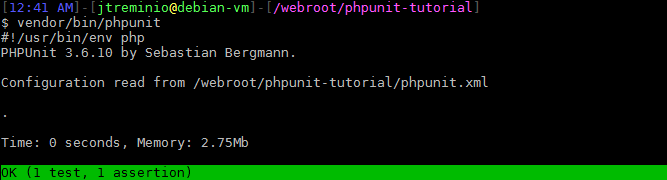 Executing PHPUnit
Results of test suite run
Breaking Down a Method for Testing
<?php
 
class Payment
{
    const API_ID = 123456;
    const TRANS_KEY = 'TRANSACTION KEY';
 
    public function processPayment(array $paymentDetails)
    {
        $transaction = new AuthorizeNetAIM(API_ID, TRANS_KEY);
        $transaction->amount = $paymentDetails['amount'];
        $transaction->card_num = $paymentDetails['card_num'];
        $transaction->exp_date = $paymentDetails['exp_date'];
 
        $response = $transaction->authorizeAndCapture();
 
        if ($response->approved) {
            return $this->savePayment($response->transaction_id);
        } else {
            throw new \Exception($response->error_message);
        }
    }
}
Expecting an array to be passed in
Using new
Calls method in outside class
Interacts with result
Calls method inside class
Throws Exception
Dependency Injection
Don’t use new
Pass in dependencies in method parameters
Learn yourself some DI [1]

// Bad method
public function processPayment(array $paymentDetails)
{
    $transaction = new AuthorizeNetAIM(API_ID, TRANS_KEY);
    // …

// Good method
public function processPayment(
    array $paymentDetails,
    AuthorizeNetAIM $transaction
){
    // …



[1] http://fabien.potencier.org/article/11/what-is-dependency-injection
Updated Payment Class
<?php
 
class Payment
{ 
    public function processPayment(
        array $paymentDetails,
        AuthorizeNetAIM $transaction
    ){
        $transaction->amount = $paymentDetails['amount'];
        $transaction->card_num = $paymentDetails['card_num'];
        $transaction->exp_date = $paymentDetails['exp_date'];
 
        $response = $transaction->authorizeAndCapture();
 
        if ($response->approved) {
            return $this->savePayment($response->transaction_id);
        } else {
            throw new \Exception($response->error_message);
        }
    }
}
Introducing Mocks and Stubs
Mocks
Mimic the original method closely
Execute actual code
Give you some control
Stubs
Methods are completely overwritten
Allow complete control
Both are used for outside dependencies we don’t want to our test to have to deal with.
How to Mock an Object
Create separate files
Lots of work
Lots of files to keep track of

Use getMock()
Too many optional parameters!
 public function getMock($originalClassName, $methods = array(), array $arguments = array(), $mockClassName = '', $callOriginalConstructor = TRUE, $callOriginalClone = TRUE, $callAutoload = TRUE)

Use getMockBuilder() !
Uses chained methods
Much easier to work with

Mockery [1]
Once you master getMockBuilder() it is no longer necessary

[1] https://github.com/padraic/mockery
->getMockBuilder()
Create a basic mock
Creates a mocked object of the AuthorizeNetAIM class


$payment = $this->getMockBuilder('AuthorizeNetAIM')
                ->getMock();
Mocked method created at runtime
->getMockBuilder()->setMethods() 1/4
setMethods() has 4 possible outcomes
Don’t call setMethods()
All methods in mocked object are stubs
Return null
Methods easily overridable

$payment = $this->getMockBuilder('AuthorizeNetAIM')
                ->getMock();
Passes is_a() checks!
->getMockBuilder()->setMethods() 2/4
setMethods() has 4 possible outcomes
Pass an empty array
Same as if not calling setMethods()
All methods in mocked object are stubs
Return null
Methods easily overridable

$payment = $this->getMockBuilder('AuthorizeNetAIM')
                ->setMethods(array())                ->getMock();
->getMockBuilder()->setMethods() 3/4
setMethods() has 4 possible outcomes
Pass null
All methods in mocked object are mocks
Run actual code in method
Not overridable

$payment = $this->getMockBuilder('AuthorizeNetAIM')
                ->setMethods(null)                ->getMock();
->getMockBuilder()->setMethods() 4/4
setMethods() has 4 possible outcomes
Pass an array with method names
Methods identified are stubs
Return null
Easily overridable
Methods *not* identified are mocks
Actual code is ran
Unable to override

$payment = $this->getMockBuilder('Payment')
    ->setMethods(
        array('authorizeAndCapture',)
    )
    ->getMock();
Other getMockBuilder() helpers
disableOriginalConstructor()
Returns a mock with the class __construct() overriden

$payment = $this->getMockBuilder('AuthorizeNetAIM')
                ->disableOriginalConstructor()                ->getMock();

setConstructorArgs()
Passes arguments to the __construct()

$payment = $this->getMockBuilder('AuthorizeNetAIM ')
                ->setConstructorArgs(array(API_LOGIN_ID, TRANSACTION_KEY))
                ->getMock();

getMockForAbstractClass()
Returns a mocked object created from abstract class

$payment = $this->getMockBuilder('AuthorizeNetAIM')                ->getMockForAbstractClass();
Using Stubbed Methods 1/3
->expects()
$this->once()
$this->any()
$this->never()
$this->exactly(10)
$this->onConsecutiveCalls()



$payment = $this->getMockBuilder('AuthorizeNetAIM')
                ->getMock();

$payment->expects($this->once())
        ->method('authorizeAndCapture');
Using Stubbed Methods 2/3
->method('name')
->will($this->returnValue('value'))

Overriding stub method means specifying what it returns.
Doesn’t run any code
Expected call count
Can return anything


$payment = $this->getMockBuilder('AuthorizeNetAIM')
                ->getMock();

$payment->expects($this->once())
        ->method('authorizeAndCapture')
        ->will($this->returnValue(array('baz' => 'boo')));
Using Stubbed Methods 3/3
A stubbed method can return a mock object!

$payment = $this->getMockBuilder('AuthorizeNetAIM')
                ->getMock();

$invoice = $this->getMockBuilder('Invoice')
                ->getMock();

$payment->expects($this->once())
        ->method('getInvoice')
        ->will($this->returnValue($invoice));
Assertions
Define what you expect to happen
Assertions check statement is true
36 assertions as of PHPUnit 3.6

$foo = true;
$this->assertTrue($foo);
 
$foo = false;
$this->assertFalse($foo);
 
$foo = 'bar';
$this->assertEquals(
    'bar',
    $foo
);
 
$arr = array('baz' => 'boo');
$this->assertArrayHasKey(
    'baz',
    $arr
);
Run a Complete Test 1/2
Payment.php
PaymentTest.php
Mock AuthorizeNetAIM object
<?php
 
namespace phpunitTests;
 
class Payment
{
    const API_ID = 123456;
    const TRANS_KEY = 'TRANSACTION KEY';
 
    public function processPayment(
        array $paymentDetails,
        \phpunitTests\AuthorizeNetAIM $transaction
    ) {
        $transaction->amount = $paymentDetails['amount'];
        $transaction->card_num = $paymentDetails['card_num'];
        $transaction->exp_date = $paymentDetails['exp_date'];
 
        $response = $transaction->authorizeAndCapture();
 
        if ($response->approved) {
            return $this->savePayment($response->transaction_id);
        } else {
            throw new \Exception($response->error_message);
        }
    }
 
    protected function savePayment()
    {
        return true;
    }
}
<?php
 
class PaymentTest extends \PHPUnit_Framework_TestCase
{
    public function testProcessPaymentReturnTrueOnApprovedResponse()
    {
        $authorizeNetAIM = $this
            ->getMockBuilder('\phpunitTests\AuthorizeNetAIM')
            ->getMock();
 
        $authorizeNetResponse = new \stdClass();
        $authorizeNetResponse->approved = true;
        $authorizeNetResponse->transaction_id = 12345;
 
        $authorizeNetAIM->expects($this->once())
            ->method('authorizeAndCapture')
            ->will($this->returnValue($authorizeNetResponse));
 
        $arrayDetails = array(
            'amount'   => 123,
            'card_num' => '1234567812345678',
            'exp_date' => '04/07',
        );
 
        $payment = new \phpunitTests\Payment();
 
        $this->assertTrue(
            $payment->processPayment(
                $arrayDetails, 
                $authorizeNetAIM
            )
        );
    }
}
Mock authorize object (stdClass)
Return object
Instantiate our class to be tested
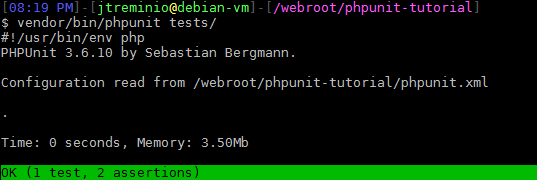 Our assertion
Run a Complete Test 2/2
Payment.php
PaymentTest.php
Set expected Exception
Cannot be \Exception()!
<?php
 
namespace phpunitTests;
 
class Payment
{
    const API_ID = 123456;
    const TRANS_KEY = 'TRANSACTION KEY';
 
    public function processPayment(
        array $paymentDetails,
        \phpunitTests\AuthorizeNetAIM $transaction
    ) {
        $transaction->amount = $paymentDetails['amount'];
        $transaction->card_num = $paymentDetails['card_num'];
        $transaction->exp_date = $paymentDetails['exp_date'];
 
        $response = $transaction->authorizeAndCapture();
 
        if ($response->approved) {
            return $this->savePayment($response->transaction_id);
        } else {
            throw new \phpunitTests\PaymentException(
                $response->error_message
            );
        }
    }
 
    protected function savePayment()
    {
        return true;
    }
}
public function testProcessPaymentThrowsExceptionOnUnapproved()
{
    $exceptionMessage = 'Grats on failing lol';
 
    $this->setExpectedException(
        '\phpunitTests\PaymentException',
        $expectedExceptionMessage
    );
 
    $authorizeNetAIM = $this
        ->getMockBuilder('\phpunitTests\AuthorizeNetAIM')
        ->disableOriginalConstructor()
        ->setConstructorArgs(
            array(
                \phpunitTests\Payment::API_ID,
                \phpunitTests\Payment::TRANS_KEY
            )
        )
        ->setMethods(array('authorizeAndCapture'))
        ->getMock();
 
    $authorizeNetResponse = new \stdClass();
    $authorizeNetResponse->approved = false;
    $authorizeNetResponse->error_message = $exceptionMessage;
 
    $authorizeNetAIM->expects($this->once())
        ->method('authorizeAndCapture')
        ->will($this->returnValue($authorizeNetResponse));
 
    $arrayDetails = array(
        'amount'   => 123,
        'card_num' => '1234567812345678',
        'exp_date' => '04/07',
    );
 
    $payment = new \phpunitTests\Payment();
 
    $payment->processPayment($arrayDetails, $authorizeNetAIM);
}
Force else{} to run in code
Exception thrown
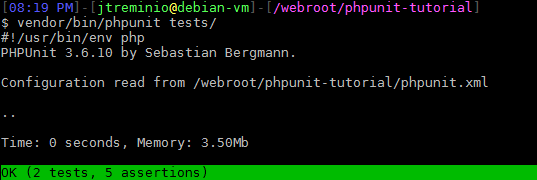 No assertion. Was already defined.
Mocking Object Being Tested
public function testProcessPaymentThrowsExceptionOnUnapproved()
{
    $exceptionMessage = 'Grats on failing lol';
 
    $this->setExpectedException(
        '\phpunitTests\PaymentException',
        $expectedExceptionMessage
    );
 
    $authorizeNetAIM = $this
        ->getMockBuilder('\phpunitTests\AuthorizeNetAIM')
        ->disableOriginalConstructor()
        ->setConstructorArgs(
            array(
                \phpunitTests\Payment::API_ID,
                \phpunitTests\Payment::TRANS_KEY
            )
        )
        ->setMethods(array('authorizeAndCapture'))
        ->getMock();
 
    $authorizeNetResponse = new \stdClass();
    $authorizeNetResponse->approved = false;
    $authorizeNetResponse->error_message = $exceptionMessage;
 
    $authorizeNetAIM->expects($this->once())
        ->method('authorizeAndCapture')
        ->will($this->returnValue($authorizeNetResponse));
 
    $arrayDetails = array(
        'amount'   => 123,
        'card_num' => '1234567812345678',
        'exp_date' => '04/07',
    );
 
    $payment = $this
        ->getMockBuilder('\phpunitTests\Payment')
        ->setMethods(array('hash'))
        ->getMock();
 
    $payment->processPayment($arrayDetails, $authorizeNetAIM);
}
Stub one method
Statics are Evil… Or Are They?
Statics are convenient
Statics are quick to use

Statics are now easy to mock*
*Only if both caller and callee are in same class

Statics create dependencies within your code
Static properties keep values
PHPUnit has a “backupStaticAttributes” flag
Mocking Static Methods
Original Code
Test Code
<?php
class Foo
{
    public static function doSomething()
    {
        return static::helper();
    }
 
    public static function helper()
    {
        return 'foo';
    }
}
<?php
class FooTest extends PHPUnit_Framework_TestCase
{
    public function testDoSomething()
    {
        $class = $this->getMockClass(
                /* name of class to mock */
            'Foo',
                /* list of methods to mock */
            array('helper')
        );
 
        $class::staticExpects($this->any())
              ->method('helper')
              ->will($this->returnValue('bar'));
 
        $this->assertEquals(
            'bar',
            $class::doSomething()
        );
    }
}
Static method call within Foo class
Taken directly from Sebastion Bergmann’s Website
http://sebastian-bergmann.de/archives/883-Stubbing-and-Mocking-Static-Methods.html
Can’t Mock This
Can’t mock static calls to outside classes!

<?php
class Foo
{
    public static function doSomething()
    {
        return PaymentException::helper();
    }
 
    public static function helper()
    {
        return 'foo';
    }
}
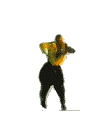 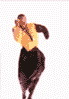 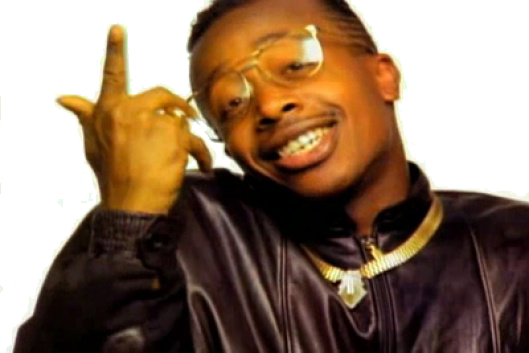 When to Use Statics?
Same class

Non-complicated operations

Never
Annotations
@covers
Tells what method is being tested
Great for coverage reports

@group
Separate tests into named groups
Don’t run full test suite

@test
May as well!

@dataProvider
Run single test with different input

Many more!
@test
<?php
 
class PaymentTest extends \PHPUnit_Framework_TestCase
{
    /**
     * @test
     */
    public function processPaymentReturnTrueOnApprovedResponse()
    {
        // ...
    }
 
    /**
     * @test
     */
    public function processPaymentThrowsExceptionOnUnapproved()
    {
        // ...
    }
}
@group
<?php
 
class PaymentTest extends \PHPUnit_Framework_TestCase
{
    /**
     * @test
     * @group me
     */
    public function processPaymentReturnTrueOnApprovedResponse()
    {
        // ...
    }
 
    /**
     * @test
     * @group exceptions
     */
    public function processPaymentThrowsExceptionOnUnapproved()
    {
        // ...
    }
}
@covers
<?php
 
class PaymentTest extends \PHPUnit_Framework_TestCase
{
    /**
     * @test
     * @covers \phpunitTests\Payment::processPayment
     * @group me
     */
    public function processPaymentReturnTrueOnApprovedResponse()
    {
        // ...
    }
 
    /**
     * @test
     * @covers \phpunitTests\Payment::processPayment
     * @group exceptions
     */
    public function processPaymentThrowsExceptionOnUnapproved()
    {
        // ...
    }
}
@dataProvider 1/2
Original Code
Test Code
<?php
 
namespace phpunitTests;
 
class Sluggify
{
    public function sluggify(
        $string,
        $delimiter = '-',
        $maxLength = 96
    ){
        $clean = iconv('UTF-8', 'ASCII//TRANSLIT', $string);
        $clean = preg_replace("%[^-/+|\w ]%", '', $clean);
        $clean = strtolower(
                    trim(substr($clean, 0, $maxLength), '-'));
        $clean = 
            preg_replace("/[\/_|+ -]+/", $delimiter, $clean);
 
        return $clean;
    }
}
<?php
 
class SluggifyTest extends \PHPUnit_Framework_TestCase
{
    public function sluggifyReturnsCorrectStringTestOne()
    {
        $sluggify = new \phpunitTests\Sluggify();
 
        $rawString = "Perch頬'erba 蠶erde?"."'";
        $expectedString = 'perche-lerba-e-verde';
 
        $this->assertEquals(
            $expectedString,
            $sluggify->sluggify($rawString)
        );
    }
 
    public function sluggifyReturnsCorrectStringTestTwo()
    {
        $sluggify = new \phpunitTests\Sluggify();
 
        $rawString = "Peux-tu m'aider s'il te pla".",";
        $expectedString = 'peux-tu-maider-sil-te-plait';
 
        $this->assertEquals(
            $expectedString,
            $sluggify->sluggify($rawString)
        );
    }
 
    public function sluggifyReturnsCorrectStringTestThree()
    {
        $sluggify = new \phpunitTests\Sluggify();
 
        $rawString = "T䮫 efter nu  fn vi f dig bort";
        $expectedString = 'tank-efter-nu-forrn-vi-foser-dig-bort';
 
        $this->assertEquals(
            $expectedString,
            $sluggify->sluggify($rawString)
        );
    }
}
Same overall code, different input
http://cubiq.org/the-perfect-php-clean-url-generator
@dataProvider 2/2
Original Code
Test Code
<?php
 
namespace phpunitTests;
 
class Sluggify
{
    public function sluggify(
        $string,
        $delimiter = '-',
        $maxLength = 96
    ){
        $clean = iconv('UTF-8', 'ASCII//TRANSLIT', $string);
        $clean = preg_replace("%[^-/+|\w ]%", '', $clean);
        $clean = strtolower(
                    trim(substr($clean, 0, $maxLength), '-'));
        $clean = 
            preg_replace("/[\/_|+ -]+/", $delimiter, $clean);
 
        return $clean;
    }
}
<?php
 
class SluggifyTest extends \PHPUnit_Framework_TestCase
{
    /**
     * @test
     * @dataProvider providerSluggifyReturnsSluggifiedString
     */
    public function sluggifyReturnsSluggifiedString(
        $rawString, $expectedResult
    ){
        $sluggify = new \phpunitTests\Sluggify();
 
        $this->assertEquals(
            $expectedResult,
            $sluggify->sluggify($rawString)
        );
    }
 
    /**
     * Provider for sluggifyReturnsSluggifiedString
     */
    public function providerSluggifyReturnsSluggifiedString()
    {
        return array(
            array(
                "Perch頬'erba 蠶erde?"."'",
                'perche-lerba-e-verde',
            ),
            array(
                "Peux-tu m'aider s'il te pla".",",
                'peux-tu-maider-sil-te-plait',
            ),
            array(
                "T䮫 efter nu  fn vi f dig bort",
                'tank-efter-nu-forrn-vi-foser-dig-bort',
            ),
        );
    }
}
setUp() && tearDown()
setUp()
Runs code before *each* test method
Set up class variables

tearDown()
Runs code after *each* test method
Useful for database interactions
setUpBeforeClass()
<?php

class TestBase extends \PHPUnit_Framework_TestCase
{ 
    static $runOncePerSuite = false;
  
    public static function setUpBeforeClass()
    {
        if (!self::$runOncePerSuite) {
            /**
             * Requires table yumiliciousTests to exist.
             * Drops all data from this table and clones yumilicious into it
             */
            exec(
                'mysqldump -u root --no-data --add-drop-table yumiliciousTests | ' .
                'grep ^DROP | ' .
                'mysql -u root yumiliciousTests && ' .
                'mysqldump -u root yumilicious | ' .
                'mysql -u root yumiliciousTests'
            );
 
            self::$runOncePerSuite = true;
        }
    }
}
Extending PHPUnit
<?php
 
/**
 * Some useful methods to make testing with PHPUnit faster and more fun
 */
abstract class TestBase extends \PHPUnit_Framework_TestCase
{
 
    /**
     * Set protected/private attribute of object
     *
     * @param object &$object       Object containing attribute
     * @param string $attributeName Attribute name to change
     * @param string $value         Value to set attribute to
     *
     * @return null
     */
    public function setAttribute(&$object, $attributeName, $value)
    {
        $class = is_object($object) ? get_class($object) : $object;
 
        $reflection = new \ReflectionProperty($class, $attributeName);
        $reflection->setAccessible(true);
        $reflection->setValue($object, $value);
    }
 
    /**
     * Call protected/private method of a class.
     *
     * @param object &$object    Instantiated object that we will run method on.
     * @param string $methodName Method name to call
     * @param array  $parameters Array of parameters to pass into method.
     *
     * @return mixed Method return.
     */
    public function invokeMethod(&$object, $methodName, array $parameters = array())
    {
        $reflection = new \ReflectionClass(get_class($object));
        $method = $reflection->getMethod($methodName);
        $method->setAccessible(true);
 
        return $method->invokeArgs($object, $parameters);
    }
 
}
XML Config File
phpunit.xml

<?xml version="1.0" encoding="UTF-8"?>
<phpunit backupGlobals="false"
    backupStaticAttributes="true"
    colors="true"
    convertErrorsToExceptions="true"
    convertNoticesToExceptions="true"
    convertWarningsToExceptions="true"
    processIsolation="false"
    stopOnFailure="false"
    stopOnError="false"
    stopOnIncomplete="false"
    stopOnSkipped="false"
    syntaxCheck="false"
    bootstrap="index.php">
    <testsuites>
        <testsuite name="Application Test Suite">
            <directory>./tests/</directory>
        </testsuite>
    </testsuites>
</phpunit>
Errors and Failures
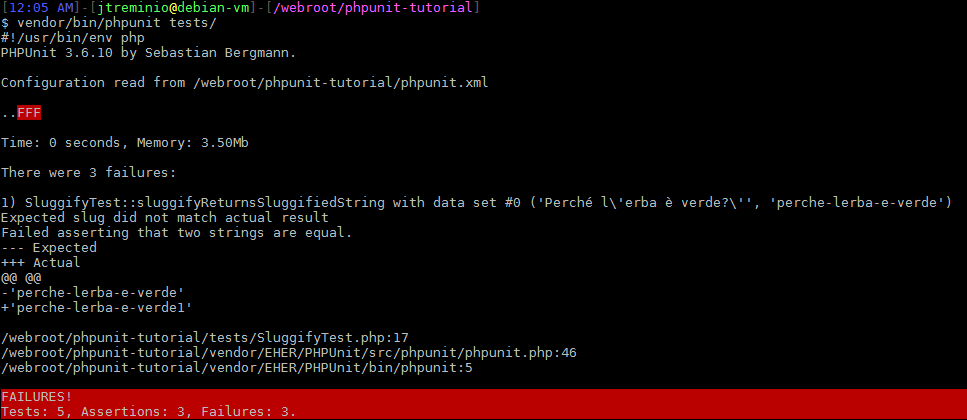 Failures






Errors
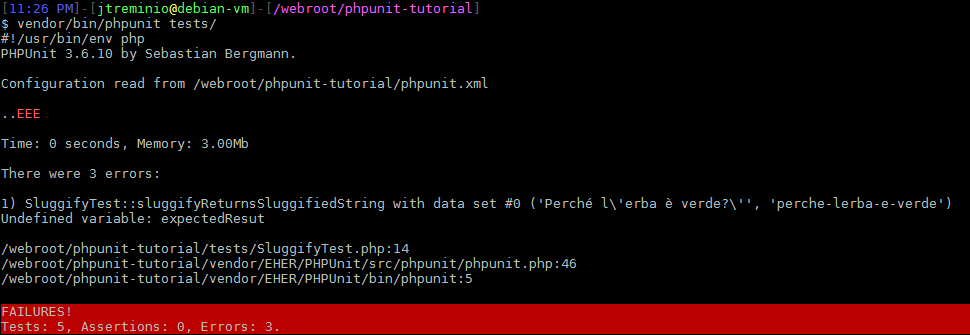 Mocking Native PHP Functions
DON’T USE RUNKIT!
Allows redefining PHP functions at runtime

Wrap functions in class methods
Allows for easy mocking and stubbing

Why mock native PHP functions?
Mostly shouldn’t
cURL, crypt
Classes Should Remind Ignorant
Should not know they are being tested

Never change original files with test-only code

Creating wrappers for mocks is OK
No ifs or Loops in Tests
Tests should remain simple

Consider using @dataProvider

Consider splitting out the test

Consider refactoring original class
Few Assertions!
As few assertions as possible per method

Max one master assertion
Further Reading
Upcoming Series
http://www.jtreminio.com
Multi-part
Much greater detail

Chris Hartjes’ 
The Grumpy Programmer's Guide To Building Testable PHP Applications
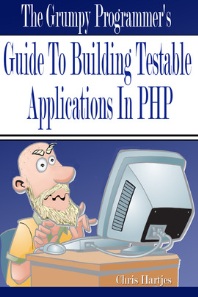 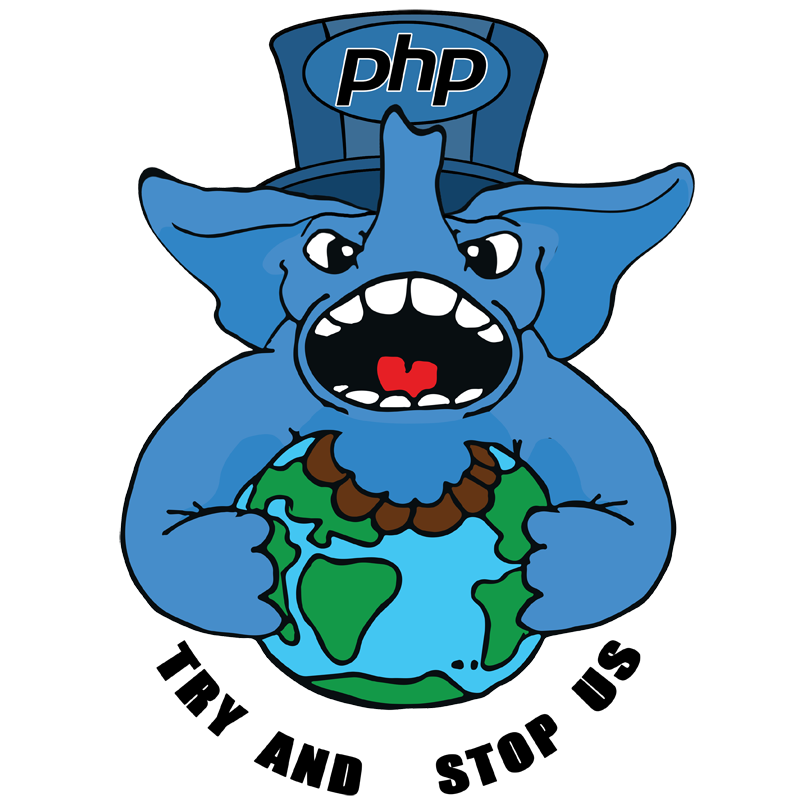